Δ. Ι. Ε. Κ. ΣΙΝΔΟΥΕιδικότητα : Βοηθός Φυσικοθεραπείας
Μάθημα: Κινησιολογία Ι, ΙΙ

‘ΜΥΕΣ ΤΟΥ ΚΑΤΩ ΑΚΡΟΥ’
(ΑΡΘΡΩΣΗ ΤΗΣ ΠΟΔΟΚΝΗΜΙΚΗΣ)

    Εκπαιδεύτρια: Μαλτέζου Ελένη MSc., Cert. Mdt 


Β ΕΞΑΜΗΝΟ 2022-2023
Ποδοκνημική και το πόδι
Δύο σημαντικές λειτουργίες:
Υποστήριξη 
Προώθηση
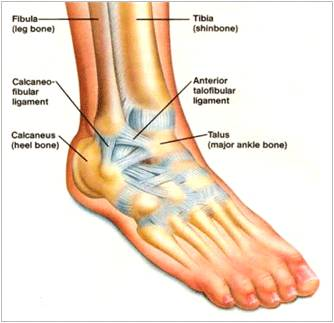 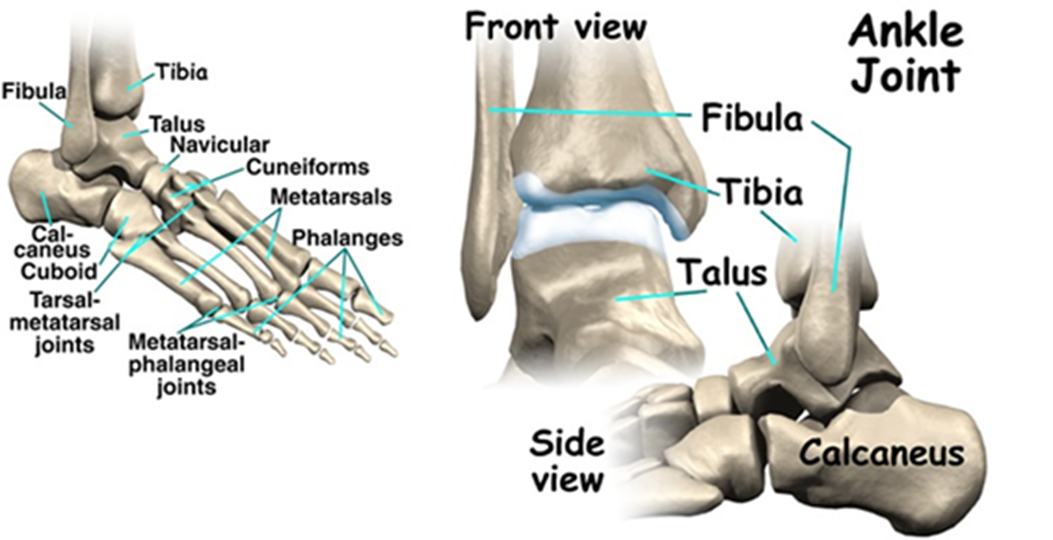 http://www.manossarras.gr
Δομή της ποδοκνημικής
Σχηματίζεται από τη διάρθρωση του αστραγάλου με τα σφυρά της κνήμης και της περόνης.
Συνδεσμική ενίσχυση
Έσω πλευρά:
Τέσσερις συνδέουν τον έσω σφυρό της κνήμης με τα οπίσθια οστά του ταρσού, την πτέρνα, τον αστράγαλο και το σκαφοειδές
Ένας παρέχει οριζόντια σύνδεση μεταξύ του σκαφοειδούς οστού και της πτέρνας.
Έξω πλευρά:
Τρείς σύνδεσμοι. Συνδέουν τον έξω σφυρό με την άνω έξω επιφάνεια της πτέρνας και με τα πρόσθια και τα οπίσθια τμήματα του αστραγάλου
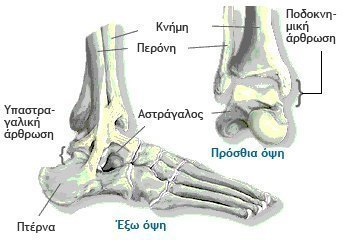 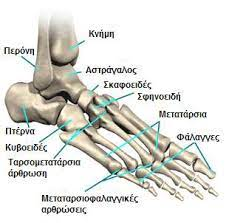 www.orthosoma.gr/anatomia-muoskeletikou/anatomia-podiou/
medicalegersis.gr/myoskeletikes/diastremma-podoknimikis-arthrosis/
Δομή του ποδιού
Αποτελείται από τρία μέρη:
Τον ταρσό. Τα οστά του ταρσού ταξινομούνται σε τρεις σειρές:
Αστράγαλος και πτέρνα( το μεγαλύτερο οστό του ποδιού)
Σκαφοειδές οστό
Πρώτο σφηνοειδές, δεύτερο σφηνοειδές, τρίτο σφηνοειδές, κυβοειδές.

Το μετατάρσιο. Αποτελείται από πέντε μικρά οστά. Από μέσα προς τα έξω είναι το 1ο – 5ο μετατάρσιο.

Τα δάχτυλα. Αποτελούνται από τις φάλαγγες του χεριού. Ονομάζονται από πίσω προς τα εμπρός 1η, 2η και 3η .
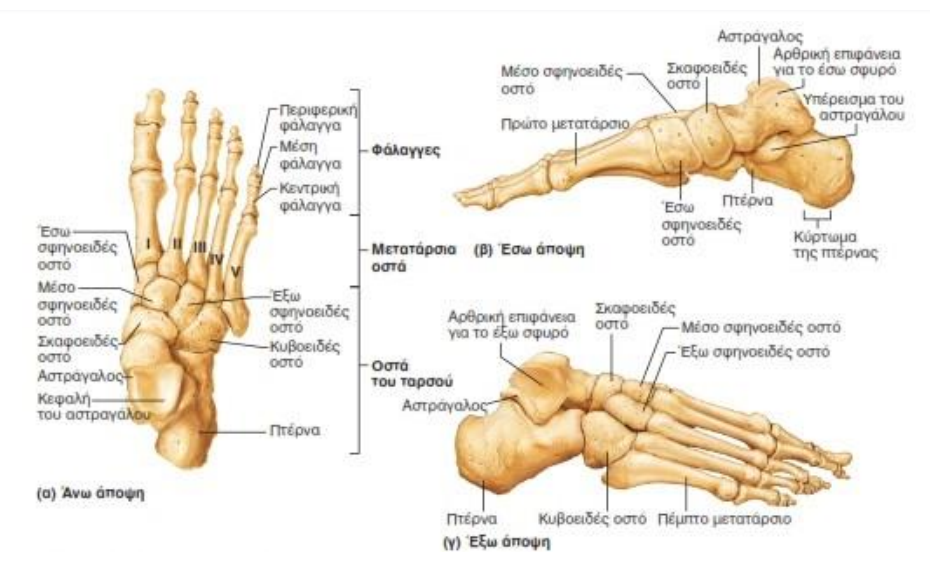 www.balletly.gr
Ποδικές καμάρες
Επιμήκη ποδική καμάρα. Από την πτέρνα έως τις κεφαλές των πέντε μεταταρσίων. Αποτελείται από ένα εσωτερικό ( πτέρνα, αστράγαλο, σκαφοειδές, τρία σφηνοειδή και τα τρία έσω μετατάρσια) και ένα εξωτερικό ( πτέρνα, κυβοειδές, 4ο και 5ο μετατάρσιο) τμήμα. 
 Το εξωτερικό τμήμα δεν έχει κινητικότητα και για αυτό είναι προσαρμοσμένο καλύτερα για τη λειτουργία της υποστήριξης.
Το εσωτερικό τμήμα είναι προσαρμοσμένο για τη λειτουργία της απορρόφησης κραδασμών.

Εγκάρσια ποδική καμάρα.  Είναι κοιλότητα από τη μία πλευρά του πέλματος μέχρι την άλλη. Σχηματίζεται από τα πρόσθια οστά του ταρσού και τα μετατάρσια.
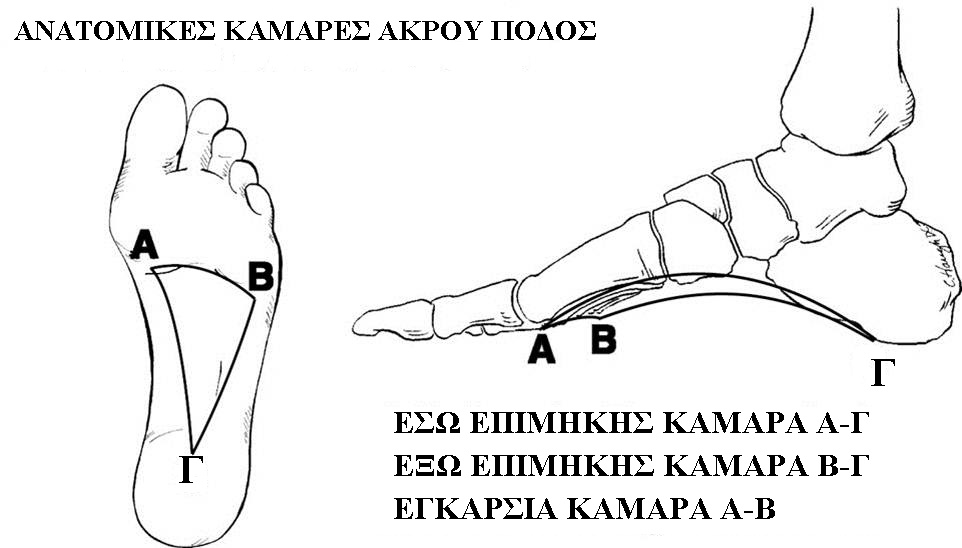 https://www.gigourtakis.gr/
Υπαστραγαλική άρθρωση
Σχηματίζεται  από την έσω αρθρική επιφάνεια του αστραγάλου με την πάνω αρθρική επιφάνεια της πτέρνας
Ενισχύεται από τέσσερις μικρούς αστραγαλοπτερνικούς συνδέσμους και έναν πέμπτο, τον πελματιαίο αστραγαλοσκαφοειδή σύνδεσμο.
Εγκάρσια  άρθρωση του ταρσού ( Χοπάρτειος Άρθρωση)
Αποτελείται από δύο διαρθρώσεις: 
Πτερνοκυβοειδή (έξω)
Αστραγαλοσκαφοειδή (έσω)

Κυριότεροι σύνδεσμοι:
Μακρύς και βραχύς πελματιαίος ( πτερνοκυβοειδής) σύνδεσμος
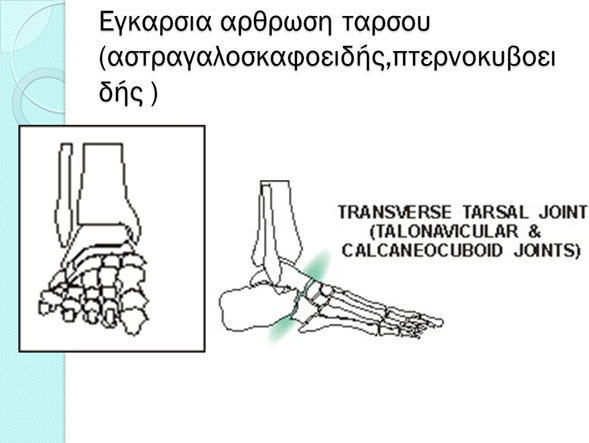 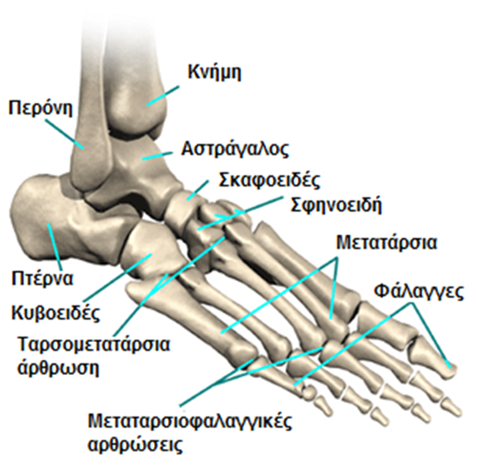 Ταρσομετατάρσιες αρθρώσεις.
Γίνονται κινήσεις ολίσθησης, που μοιάζουν με περιορισμένες κινήσεις κάμψης, έκτασης, απαγωγής και προσαγωγής.
Μεσομετατάρσιες αρθρώσεις
Περιλαμβάνουν δύο ομάδες διαρθρώσεων, αυτές μεταξύ των βάσεων και αυτές μεταξύ των κεφαλών των μεταταρσίων οστών.
Είναι σημαντικό μέρος της ποδικής καμάρας.
Πραγματοποιείται διαπλάτυνση της καμάρας όταν υπάρχει φόρτιση και η επιστροφή στην πελματιαία κοιλότητα όταν αίρεται η φόρτιση.
Μεταταρσιοφαλαγγικές αρθρώσεις

Μεσοφαλαγγικές αρθρώσεις
Κινήσεις του ποδιού στις αρθρώσεις της ποδοκνημικής, του ταρσού και των δακτύλων
Ποδοκνημική άρθρωση
Ραχιαία κάμψη ( κάμψη)
Πελματιαία κάμψη ( έκταση).
Πραγματοποιούνται στο οβελιαίο επίπεδο

Αρθρώσεις του ταρσού
Ραχιαία κάμψη. Είναι μία ελαφριά ελάττωση της κυρτότητας της ραχιαίας επιφάνειας και της κοιλότητας της πελματιαίας επιφάνειας της περιοχής του ταρσού. Συνοδεύει τη ραχιαία κάμψη της ΠΔΚ.
Πελματιαία κάμψη. Είναι η αύξηση της κυρτότητας της ραχιαίας επιφάνειας και της κοιλότητας της πελματιαίας επιφάνειας της περιοχής του ταρσού. Συνοδεύει τη πελματιαία κάμψη της ΠΔΚ.
Ανάσπαση έσω χείλους και προσαγωγή (υπτιασμός). Είναι η ανύψωση του έσω χείλους της καμάρας σε συνδυασμό με στροφή προς τα έσω του πρόσθιου τμήματος του ποδιού.
Ανάσπαση έξω χείλους και απαγωγή (πρηνισμός). Είναι η ανύψωση του έξω χείλους της καμάρας σε συνδυασμό με έξω στροφή του πρόσθιου τμήματος του ποδιού.
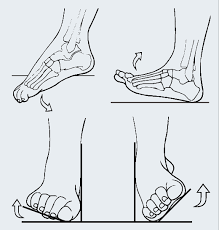 Ταρσομετατάρσιες και Μεσομετάρσιες αρθρώσεις .
Έχουν μία ελαφριά κίνησης ολίσθησης.
Το πρώτο μετατάρσιο οστό έχει ελαφρώς μεγαλύτερο βαθμό κινητικότητας στις αρθρώσεις αυτές από ότι τα άλλα μετατάρσια , λόγω της απουσίας συνδέσμων μεταξύ της βάσης του και της βάσης του δεύτερου μεταταρσίου.


Μεταταρσιοφαλαγγικές αρθρώσεις. Εμφανίζεται κάμψη, έκταση και περιορισμένη προσαγωγή και απαγωγή.

Μεσοφαλαγγικές αρθρώσεις. Εμφανίζεται κάμψη και έκταση, όπως επίσης και υπερέκταση, ειδικά του μεγάλου δακτύλου.
Μύες του ποδιού και της ποδοκνημικής
Μεταναστεύσαντες μύες
Πρόσθιά επιφάνεια του ποδιού
Πρόσθιος κνημιαίος
Μακρύς εκτείνοντας των δακτύλων
Μακρύς εκτείνοντας του μεγάλου δακτύλου
Τρίτος περονιαίος
Έξω επιφάνεια του ποδιού
Μακρύς περονιαίος
Βραχύς περονιαίος
Οπίσθια επιφάνεια του ποδιού
Γαστροκνήμιος
Υποκνημίδιος
Οπίσθιος κνημιαίος
Μακρύς καμπτήρας των δακτύλων
Μακρύς καμπτήρας του μεγάλου δακτύλου
Αυτόχθονες μύες
Βραχύς  εκτείνοντας των δακτύλων
Βραχύς καμπτήρας των δακτύλων
Τετράγωνος πελματικός
Ελμινθοειδείς
Απαγωγός του μεγάλου δακτύλου
Βραχύς καμπτήρας του μεγάλου δακτύλου
Προσαγωγός του μεγάλου δακτύλου
Απαγωγός του μικρού δακτύλου
Βραχύς καμπτήρας του μικρού δακτύλου
Ραχιαίοι μεσόστεοι
Πελματιαίοι μεσόστεοι
Οι 11 από τους 22 μύες του ποδιού είναι αυτόχθονες, βρίσκονται δηλαδή εξολοκλήρου μέσα στο πόδι.
Ένας δωδέκατος μεταναστεύσαντας μυς, ο πελματικός, συχνά απουσιάζει από τους ανθρώπους. Όταν υπάρχει υποβοηθά τους εκτείνοντες μύες της ποδοκνημικής.
Πρόσθιος κνημιαίος: 
Έκφυση: Πρόσθια επιφάνεια της κνήμης και μεσόστεος υμένας. 
 Κατάφυση: Έσω επιφάνεια του 1ου σφηνοειδούς και βάση του πρώτου μετατάρσιου οστού.
Ενέργεια: ραχιαία κάμψη της ποδοκνημικής και του ποδιού και υπτιασμό των αρθρώσεων του ταρσού όταν εκτελεί το πόδι ραχιαία κάμψη.

Μακρύς εκτείνοντας των δακτύλων:
 Έκφυση: Κνήμη και περόνη, μεσόστεος υμένας. 
Κατάφυση: Ραχιαία απονεύρωση των δακτύλων II - V.
Ενέργεια: έκταση των τεσσάρων μικρών δακτύλων και ραχιαία κάμψη της ποδοκνημικής και των αρθρώσεων του ταρσού. Επίσης συμμετέχει στην ανάσπαση έξω χείλους και απαγωγή των τελευταίων.
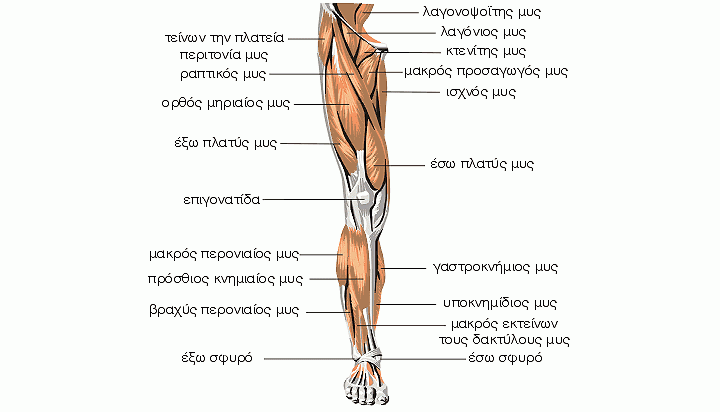 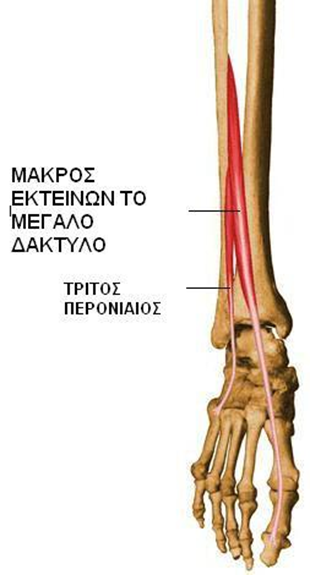 Μακρύς εκτείνοντας του μεγάλου δακτύλου:
 Έκφυση: Περόνη, μεσόστεος υμένας. 
 Κατάφυση: Ραχιαία απονεύρωση του μεγάλου δακτύλου.
Ενέργεια: Εκτείνει και υπερεκτείνει το μεγάλο δάκτυλο. Εκτελεί επίσης ραχιαία κάμψη της ποδοκνημικής και των αρθρώσεων του ταρσού.

Τρίτος περονιαίος:
 Έκφυση: άνω πρόσθια επιφάνεια της άνω περόνης και μεσόστεος υμένας
Κατάφυση: τένοντας που εισέρχεται στη ραχιαία επιφάνεια του 5ου μετατάρσιου.
Ενέργεια: ραχιαία κάμψη και ανάσπαση έξω χείλους και απαγωγή των αρθρώσεων του ταρσού και ραχιαία κάμψη της ποδοκνημικής.
Μακρύς περονιαίος: 
Έκφυση: Έξω επιφάνεια της περόνης, μεσομύιο διάφραγμα. 
 Κατάφυση: 1ο σφηνοειδές οστό και βάση του 1ου μετατάρσιου.
Ενέργεια: εκτελεί πελματιαία κάμψη, ανάσπαση έξω χείλους και απαγωγή των αρθρώσεων του ταρσού, καθώς και πελματιαία κάμψη της ποδοκνημικής.
Βραχύς περονιαίος:
Έκφυση: Έξω επιφάνεια της περόνης, μεσομύιο διάφραγμα. 
Κατάφυση: Βάση του 5ου μετατάρσιου. 
Ενέργεια: εκτελεί πελματιαία κάμψη, ανάσπαση έξω χείλους και απαγωγή των αρθρώσεων του ταρσού και βοηθά στη πελματιαία κάμψη της ποδοκνημικής.
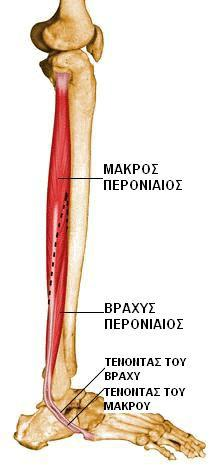 Γαστροκνήμιος: 
Έκφυση: Έσω και έξω κόνδυλος του μηριαίου οστού.  
Κατάφυση: Με τον αχίλλειο τένοντα στο κύρτωμα της πτέρνας.
Ενέργεια: πελματιαία κάμψη της ποδοκνημικής. Το έσω και έξω τμήμα του μυ συνενώνονται για να σχηματίσουν τον πλατύ αχίλλειο τένοντα. Είναι πανίσχυρος μυς.
Υποκνημίδιος: 
Έκφυση: Κεφαλή της περόνης και οπίσθια επιφάνεια της περόνης και της κνήμης.
 Κατάφυση: Με τον αχίλλειο τένοντα στο κύρτωμα της πτέρνας.
Ενέργεια: πελματιαία κάμψη της ποδοκνημικής. Βρίσκεται κάτω από τον γαστροκνήμιο και οι ίνες του προσφύονται στον αχίλλειο τένοντα .
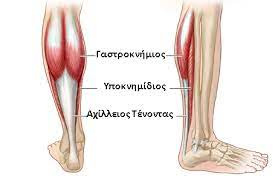 Οπίσθιος κνημιαίος:
Έκφυση: Οπίσθια επιφάνεια της κνήμης και της περόνης, μεσόστεος υμένας. 
Κατάφυση: Σκαφοειδές οστό, σφηνοειδή οστά και βάση του 1ου μετατάρσιου οστού. 
Ενέργεια: πελματιαία κάμψη των αρθρώσεων του ταρσού  και βοηθά στην πελματιαία κάμψη της ποδοκνημικής. συμμετέχει στην ανάσπαση έσω χείλους και προσαγωγή όταν το πόδι είναι σε πελματιαία κάμψη.
Μακρύς καμπτήρας των δακτύλων:
Έκφυση: Οπίσθια επιφάνεια της κνήμης. 
Κατάφυση: Τελικές φάλαγγες των δακτύλων II - V.
Ενέργεια: εκτελεί κάμψη των τεσσάρων μικρών δακτύλων. Συμμετέχει στην πελματιαία κάμψη και βοηθά στην ανάσπαση έσω χείλους και προσαγωγή των αρθρώσεων του ταρσού . Βοηθά επίσης στην πελματιαία κάμψη της ποδοκνημικής.
Μακρύς καμπτήρας του μεγάλου δακτύλου:
Έκφυση: Περόνη, μεσόστεος υμένας και οπίσθιο μεσομυϊκό διάφραγμα. 
 Κατάφυση: Ονυχοφόρος φάλαγγα του μεγάλου δακτύλου. 
Ενέργεια: εκτελεί κάμψη του μεγάλου δακτύλου. Συμμετέχει στην πελματιαία κάμψη και βοηθά στην ανάσπαση έσω χείλους και προσαγωγή των αρθρώσεων του ταρσού . Βοηθά επίσης στην πελματιαία κάμψη της ποδοκνημικής.
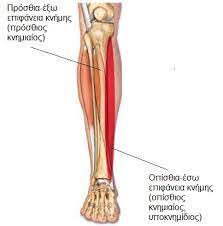 Αυτόχθονες μύες του ποδιού: όλοι εκτός από το βραχύ εκτείνοντα των δακτύλων είναι στην πελματιαία επιφάνεια και περιγράφονται συνήθως σε μια διάταξη τεσσάρων στοιβάδων.
Οι αυτόχθονες μύες τροποποιούν κυρίως την ενέργεια των μακρών τενόντων και ελέγχουν τις λεπτές κινήσεις των δακτύλων
1ο στρώμα μυών πέλματος
Απαγωγός του μεγάλου δακτύλου
Βραχύς καμπτήρας των δακτύλων
Απαγωγός του μικρού δακτύλου
2ο στρώμα μυών
Τετράγωνος πελματικός
Ελμινθοειδείς μυς
3ο στρώμα μυών
βραχύς καμπτήρας μεγάλου δακτύλου
Προσαγωγός του μεγάλου δακτύλου
Βραχύς καμπτήρας του μικρού δακτύλου
4ο στρώμα μυών
Ραχιαίοι μεσόστεοι 
Πελματιαίοι μεσόστεοι
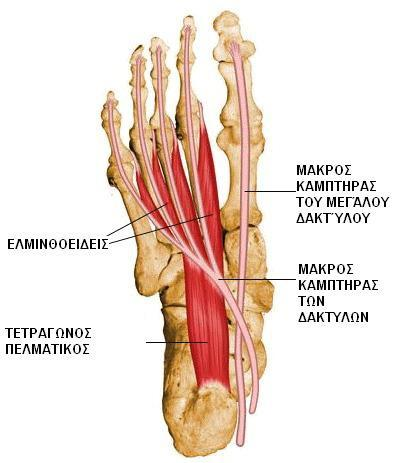 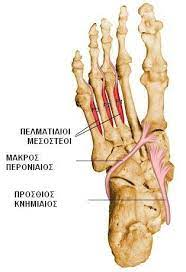 Μυϊκή ανάλυση των κινήσεων
Η ποδοκνημική
Ραχιαία κάμψη: πρόσθιος κνημιαίος, τρίτος περονιαίος, μακρύς εκτείνοντας των δακτύλων, μακρύς εκτείνοντας του μεγάλου δακτύλου
Πελματιαία κάμψη: γαστροκνήμιος, υποκνημίδιος, μακρύς περονιαίος.

Οι αρθρώσεις του ταρσού
Ραχιαία κάμψη: πρόσθιος κνημιαίος, τρίτος περονιαίος, μακρύς εκτείνοντας των δακτύλων, μακρύς εκτείνοντας του μεγάλου δακτύλου
Πελματιαία κάμψη: οπίσθιος κνημιαίος, μακρύς καμπτήρας των δακτύλων, μακρύς καμπτήρας του μεγάλου δακτύλου, βραχύς και μακρύς περονιαίος.
Ανάσπαση έσω χείλους: πρόσθιος κνημιαίος( όταν το πόδι είναι σε ραχιαία κάμψη) και οπίσθιος κνημιαίος ( όταν το πόδι είναι σε πελματιαία κάμψη).
Ανάσπαση έξω χείλους: μικρός, μακρύς και τρίτος περονιαίος
Ταρσομετατάρσιες και μεσομετατάρσιες αρθρώσεις
Κινήσεις μικρής ολίσθησης

Τα δάκτυλα
Κάμψη: μακρύς καμπτήρας των δακτύλων, μακρύς καμπτήρας του μεγάλου δάκτυλου
Έκταση: μακρύς εκτείνοντας των δακτύλων, μακρύς εκτείνοντας του μεγάλου δάκτυλου
Πηγές μαθήματος
Donald A. Neumann, “Kinesiology of the Musculoskeletal System: Foundations for Rehabilitation”, Mosby/Elsevier, 2010
Nancy Hamilton; Kathryn Luttgens, Κινησιολογία, Επιστημονική βάση της ανθρώπινης κίνησης. 2003
Laura K. Smith PhD, PT; Elizabeth Lawrence Weiss PhD, PT. Brunnstrom's Clinical Kinesiology 5th Edition, F.A. Davis.
Απόστολος Στεργιούλας, Χρίστος Αγγελίδης . Κινησιολογία 1ος κύκλος-Β τάξη , Ειδικότητα Βοηθών Φυσικοθεραπευτών.